Профилактика неинфекционных заболеваний среди детей и подростков
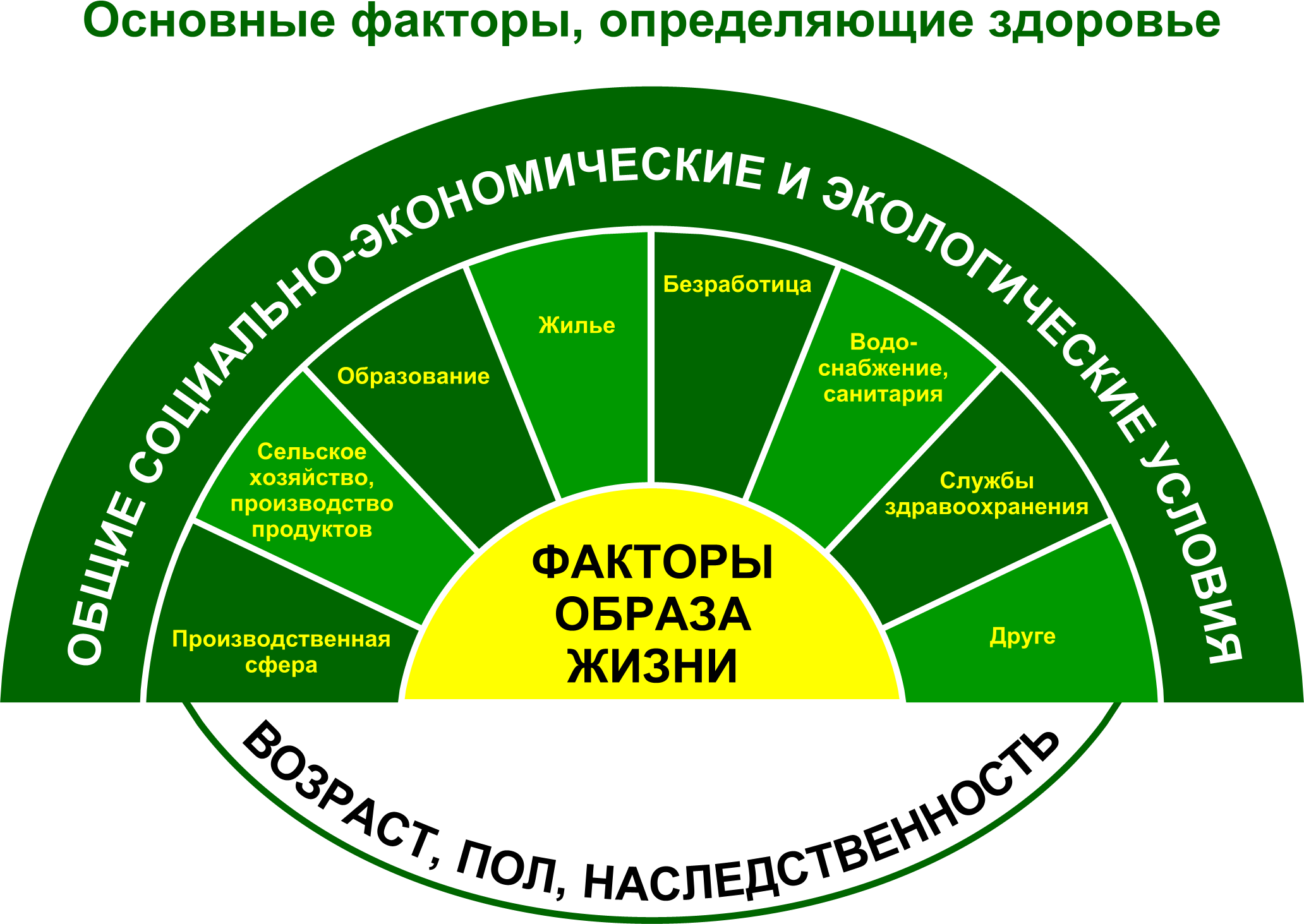 Основные факторы риска развития неинфекционных заболеваний
Курение
Потребление алкоголя
Нерациональное питание
Избыточная масса тела
Низкая физическая активность
Повышенный уровень АД
Дислипидемия
Гипергликемия
Зависимости
Распространение курения среди детей и подростков (Самарская область, 2014 год)
Распространенность поведенческих факторов риска у подростков
Виды профилактической работы
Основные методы профилактической работы по степени вовлечения участников:
Пассивные 
методы
Активные
 методы
Интерактивные методы
Подросток – это человеческое существо, которое приобрело тело взрослого при сохранении мышления ребенка
Собирательный портрет современного подростка
курят свыше 40% 
с наркотиками знакомы 12 % 
к 14 годам пробовали алкоголь 95%  
средний показатель начала 
половой жизни – 16 лет
Слышу -
забываю
Вижу -
осознаю
Делаю -
запоминаю
Основные методы профилактической работы
На популяционном уровне
На индивидуальном уровне
На групповом уровне
Лекции
 
 Семинары

 Дискуссии

 Тренинги

 Круглые столы

 Ролевые игры
Мероприятия в масштабах страны, региона, города или поселка

  Работа по межсекторальному принципу с обязательным привлечением администраций субъектов и ведомств, а также общественных организаций, СМИ, 
интернет-ресурсов
Беседы 

 Консультации, в том числе по телефону  горячей линии
Эффективность основных форм профилактической работы
Лекции
5 % усвоения
Чтение
10 % усвоения
Аудио-визуальные средства
20 % усвоения
Использование наглядных пособий
30 % усвоения
Обсуждение в группах
50 % усвоения
Обучение практикой действия
70 % усвоения
Выступление в роли обучающего
90 % усвоения
Основные причины начала курения и употребления алкоголя
Внутрисемейные и личностные 
особенности:

 Семейная предрасположенность

 Неумелость и непоследовательность воспитания

 Положительное отношение к алкоголю и курению

 Общение со сверстниками, которые курят и употребляют алкоголь
Социально-экономические факторы: 

 Экономическая или социальная неустроенность

 Неблагополучное соседство

 Частые переезды

 Переход из начальной школы в среднюю

 Доступность алкоголя и сигарет
Причины, которые указали сами подростки:

 Желание соответствовать группе сверстников

 Желание испытать приятные ощущения

 Желание испытать себя, любопытство

 Влияние старшего по возрасту или значимого человека

 Стремление расслабиться, снять напряжение

 Демонстративный протест
Основные психологические особенности подросткового возраста
Переориентация  общения с родителей и учителей на сверстников
Принцип «равный - 
равному»
Активное развитие творческих способностей
Тренинги, дебаты, конкурсы, акции и т.д.
Отношение к себе как к взрослому
Волонтерское движение
Потребность в самоутверждении
Основной вид деятельности
В детском возрасте – ИГРА


В подростковом возрасте - ОБЩЕНИЕ
Принцип «равный равному» в профилактической работе с молодежью
Цель
Формирование ответственного отношения молодежи к собственному здоровью и укрепление их возможностей его защищать.
Содержание
 Молодые люди сами передают знания, формируют установки и способствуют выработке навыков среди равных себе по возрасту, социальному статусу, имеющих сходные интересы, или подверженным сходным рискам.
Основные формы обучения
Краткосрочные семинары с использованием интерактивных методов (от нескольких часов до нескольких дней); тренинги (от трех дней и более); неформальные беседы (один на один).
Актуальные направления профилактической работы с детьми и подростками.
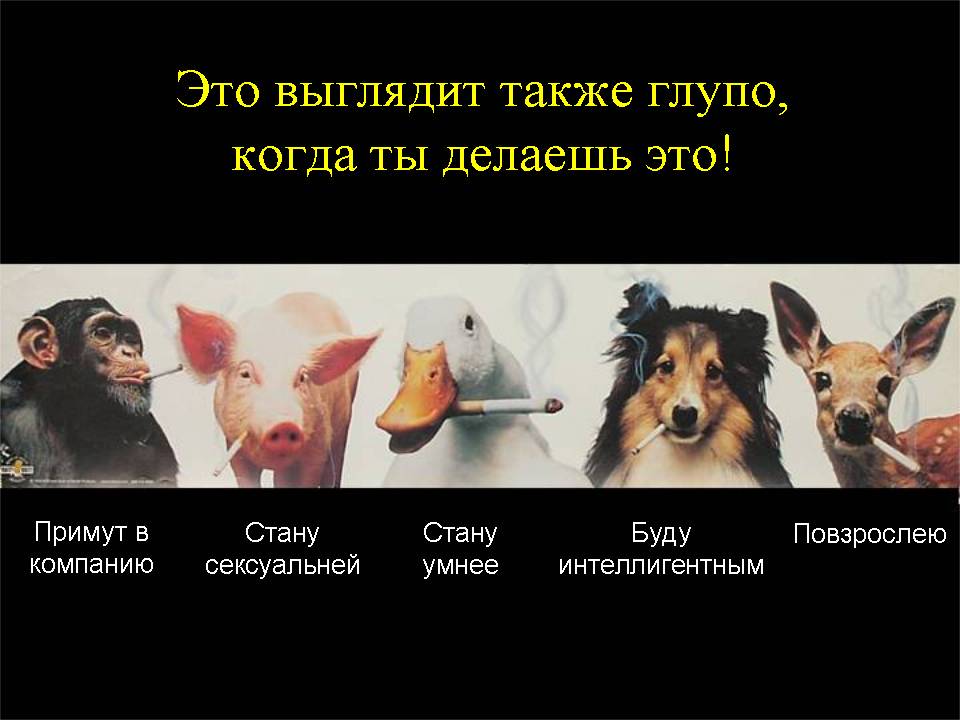 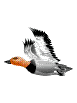 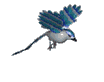 Очень чувствительны к никотину птицы.
 Если смочить никотином конец стеклянной палочки и прикоснуться ею к клюву воробья, птица погибает. 
Такие певчие птицы, как канарейки, дрозды, не переносят табачного дыма.
 Если голубя поместить под стеклянный колпак и впустить туда дым от одной папиросы, через несколько минут голубь погибнет.
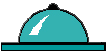 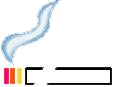 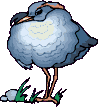 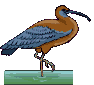 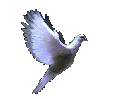 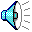 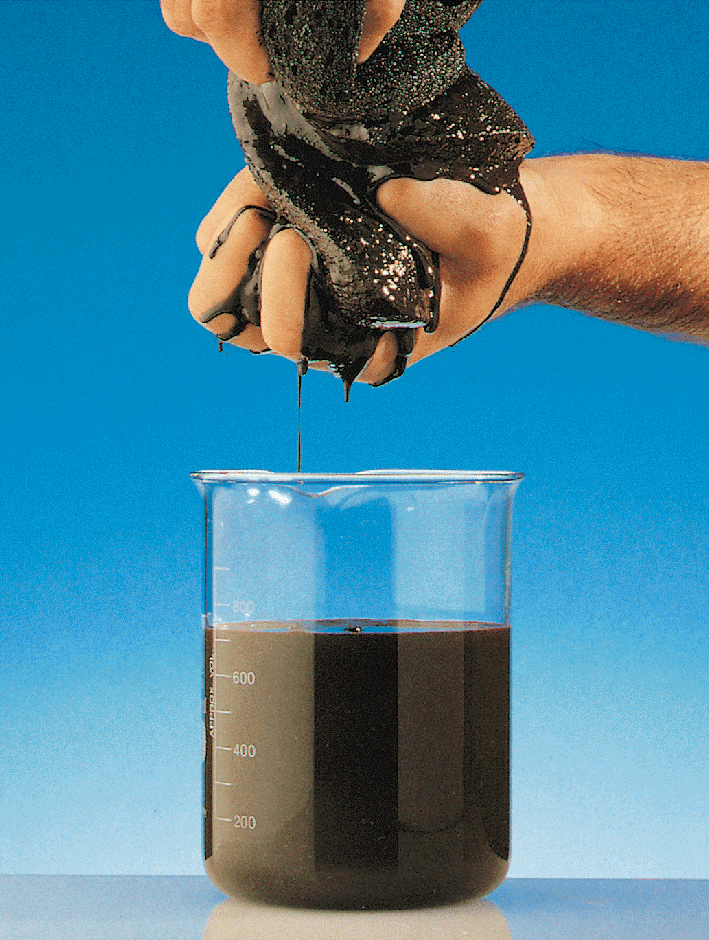 Количество смолы попадающее в легкие
Цена твоего здоровья
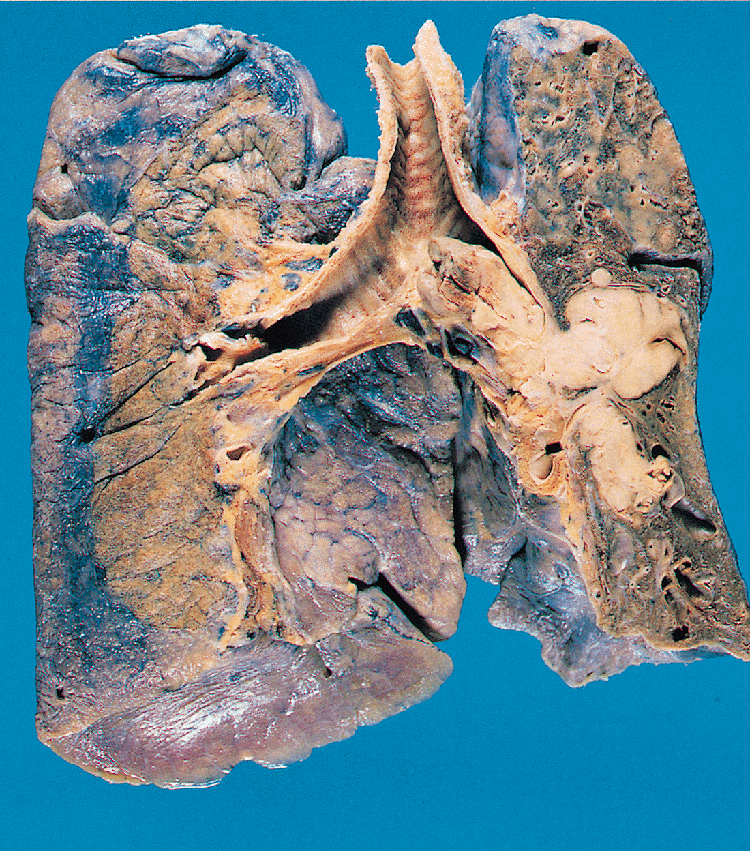 Почерневшие от смолы легкие, пораженные раком (бело-розовая область).  Раковая опухоль закупоривает трахею, проводящую воздух в легкое
[Speaker Notes: За один год в легких курильщика накапливается почти полстакана смол, дегтя, грязи, и т.п. Что же происходит в легких курильщика?]
Насвай
Никотинсодержащий продукт
Представляет из себя маленькие зелёные шарики, зёрнышки с неприятным запахом и вкусом.
 Могут содержать махорку или табак.
 В состав также может входить: гашённая известь (вместо извести может использоваться куриный помёт или верблюжий кизяк), компоненты различных растений, масло. Для улучшения вкуса иногда добавляют приправы.
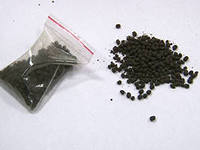 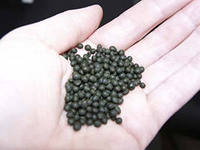 Последствия употребления
Тяжелые заболевания легких
Инфаркт и инсульт в молодом возрасте
Бесплодие
Необратимые нарушения работы головного мозга
Стойкие галлюцинации
Психические заболевания
Деградация
Депрессия
Отравление 
Инвалидность
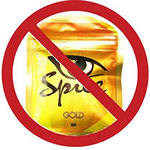 Пивной алкоголизм
«Не СПИД, не туберкулез погубят Россию, а пивной алкоголизм среди юного поколения»  Г. Онищенко, главный санитарный врач РФ
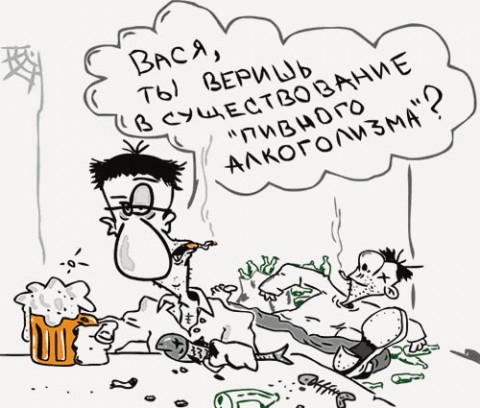 Влияние на мужчину:
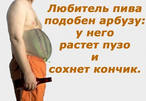 Влияние на женщину:
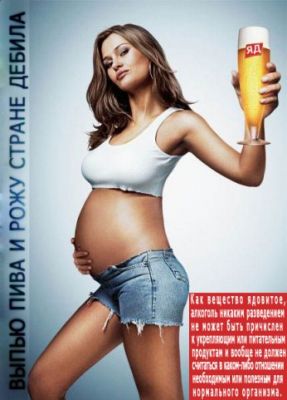 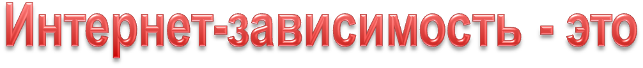 психическое  расстройство,
навязчивое желание подключиться к Интернету
болезненная неспособность вовремя  отключиться от Интернета.
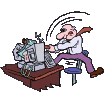 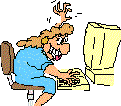 26
Массовые интерактивные методы профилактической  работы
Цель – привлечь внимание общества к проблеме

Выставки

Акции

Конкурсы

Дни здоровья
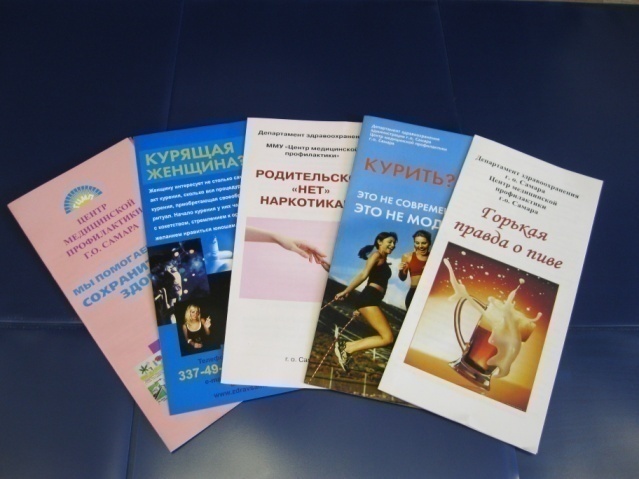 Участие подростков и молодежи в профилактической работе
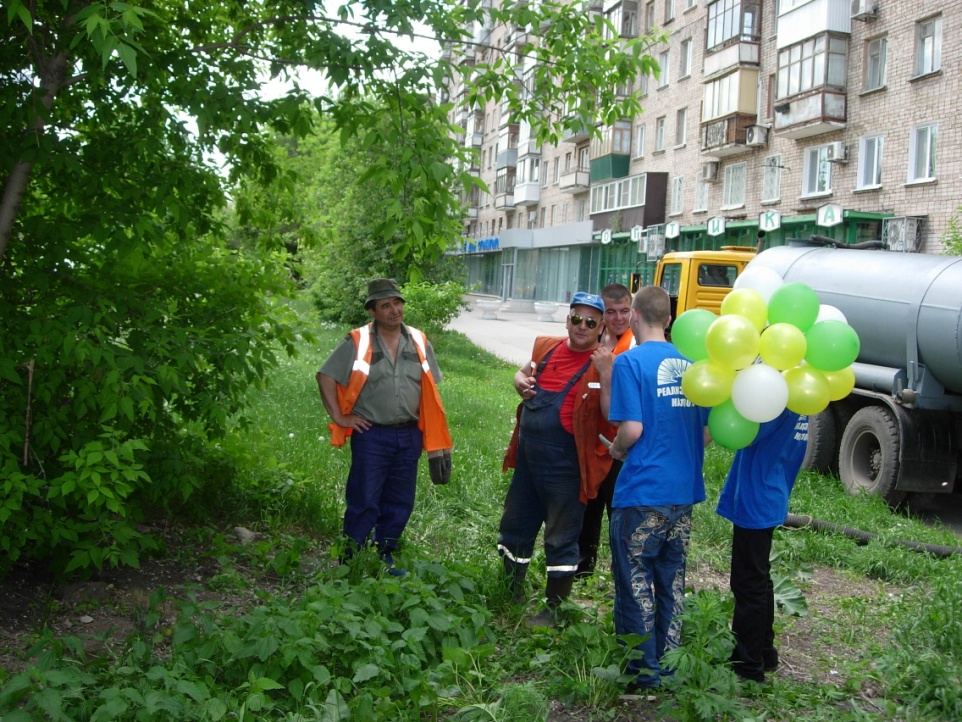 Акция «Брось курить - реализуй себя на 100!»
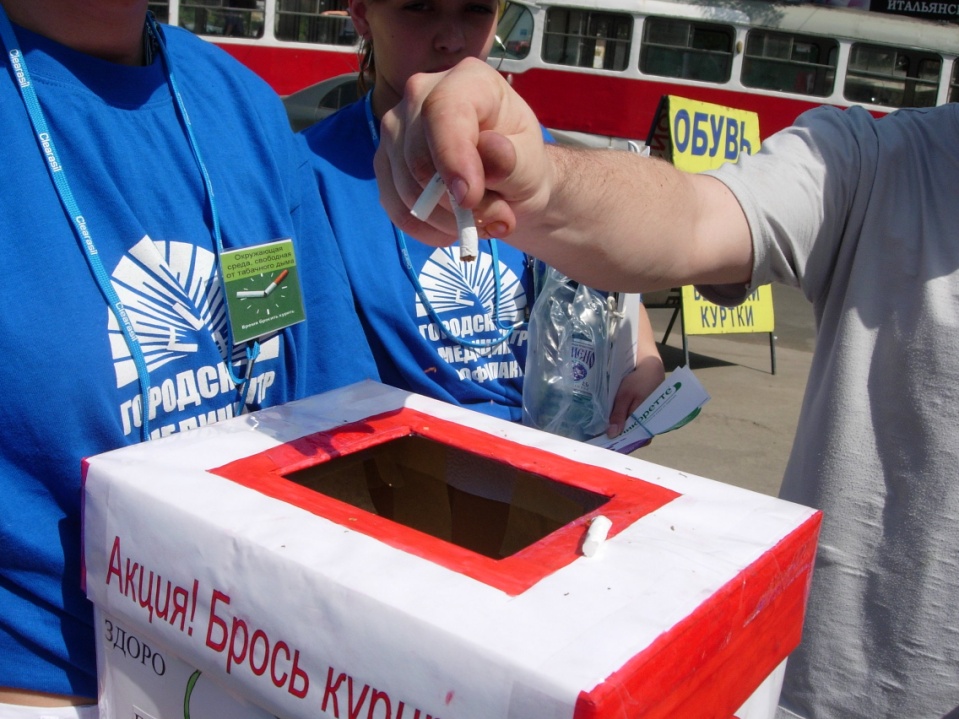 Акция «Всемирный день без табачного дыма»
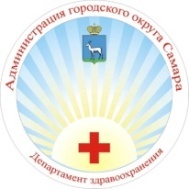 Совместная работа с департаментом образования и департаментом по вопросам культуры, спорта, туризма и молодежной политики
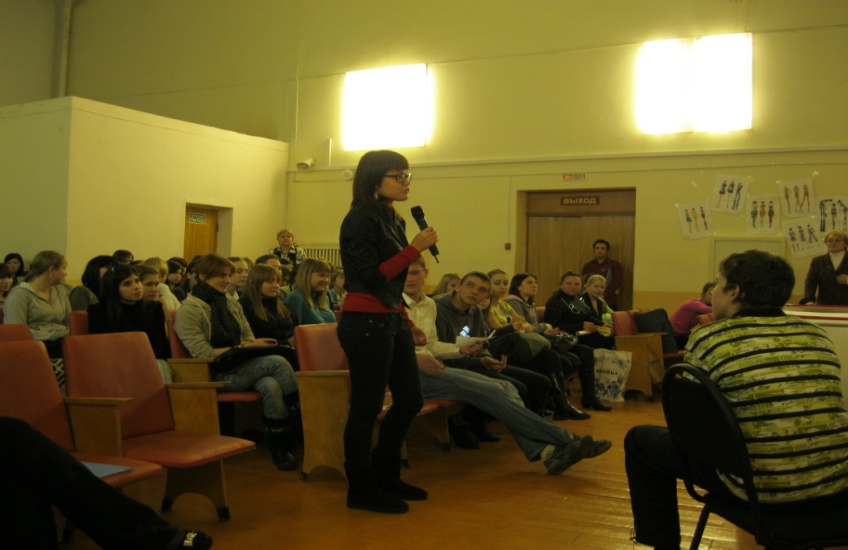 Проведение Дня Здоровья
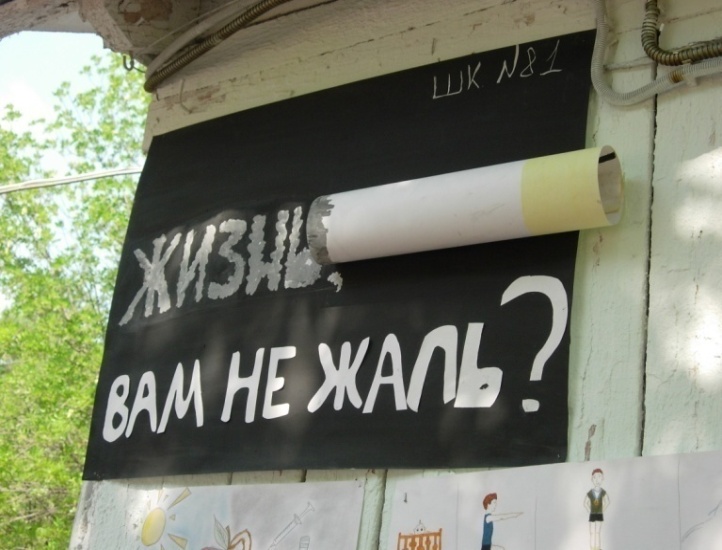 Проведение дебатов на тему: «Зависимость - независимость? Твой выбор!»
Профилактическая работа с  подростками и молодежью
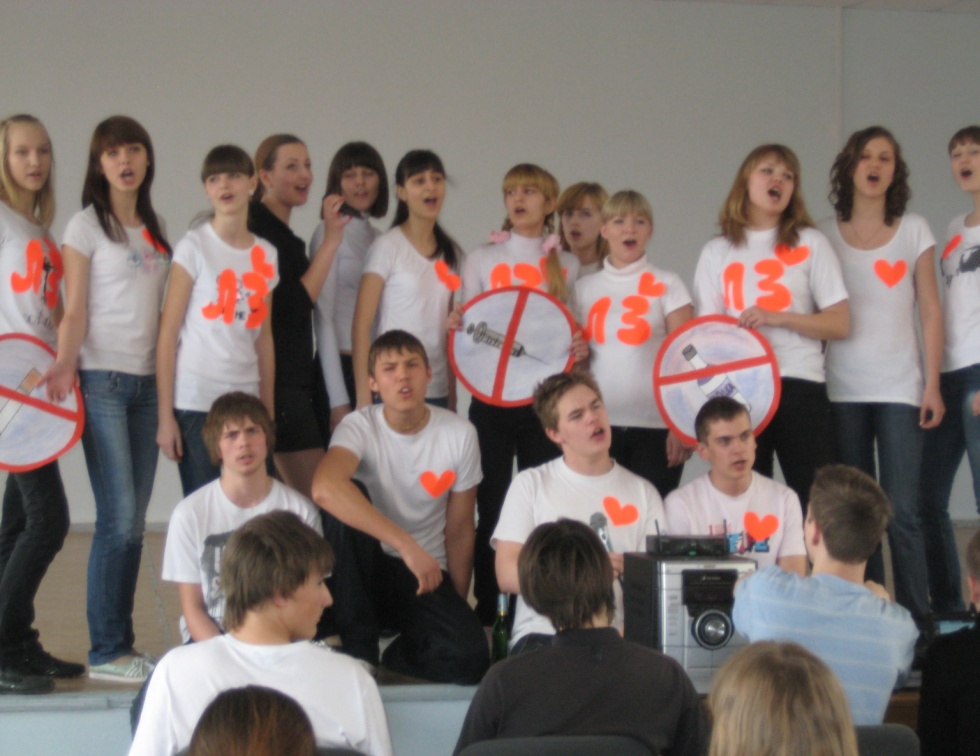 Конкурс социальной рекламы в
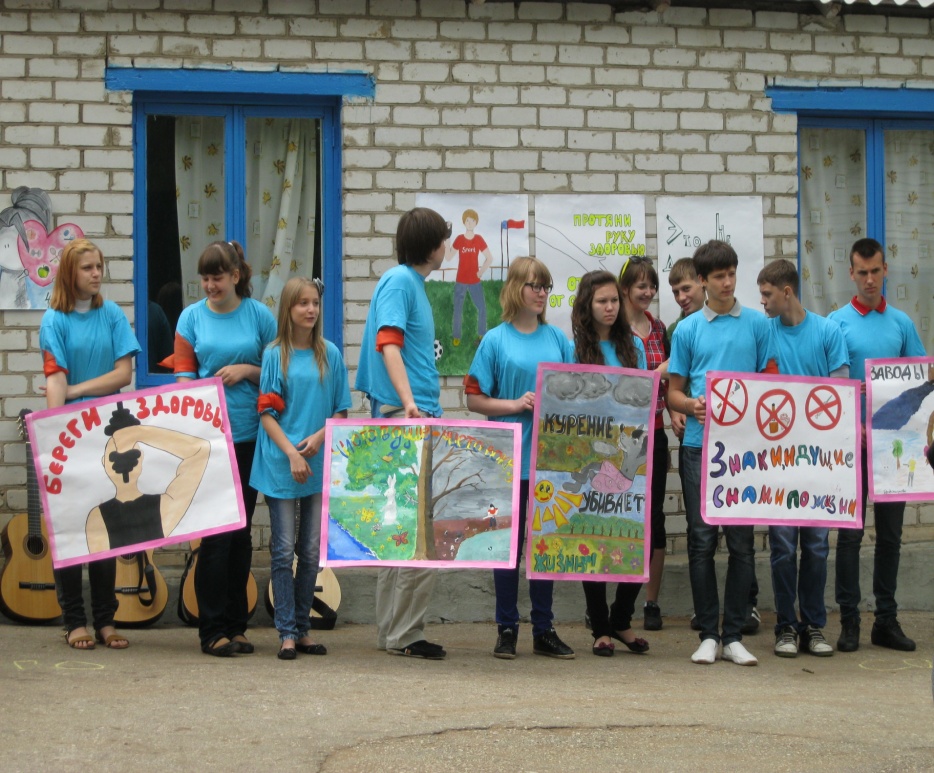 КВН  «Мы – здоровое будущее Самары»
Интерактивные  методы в работе с молодежью
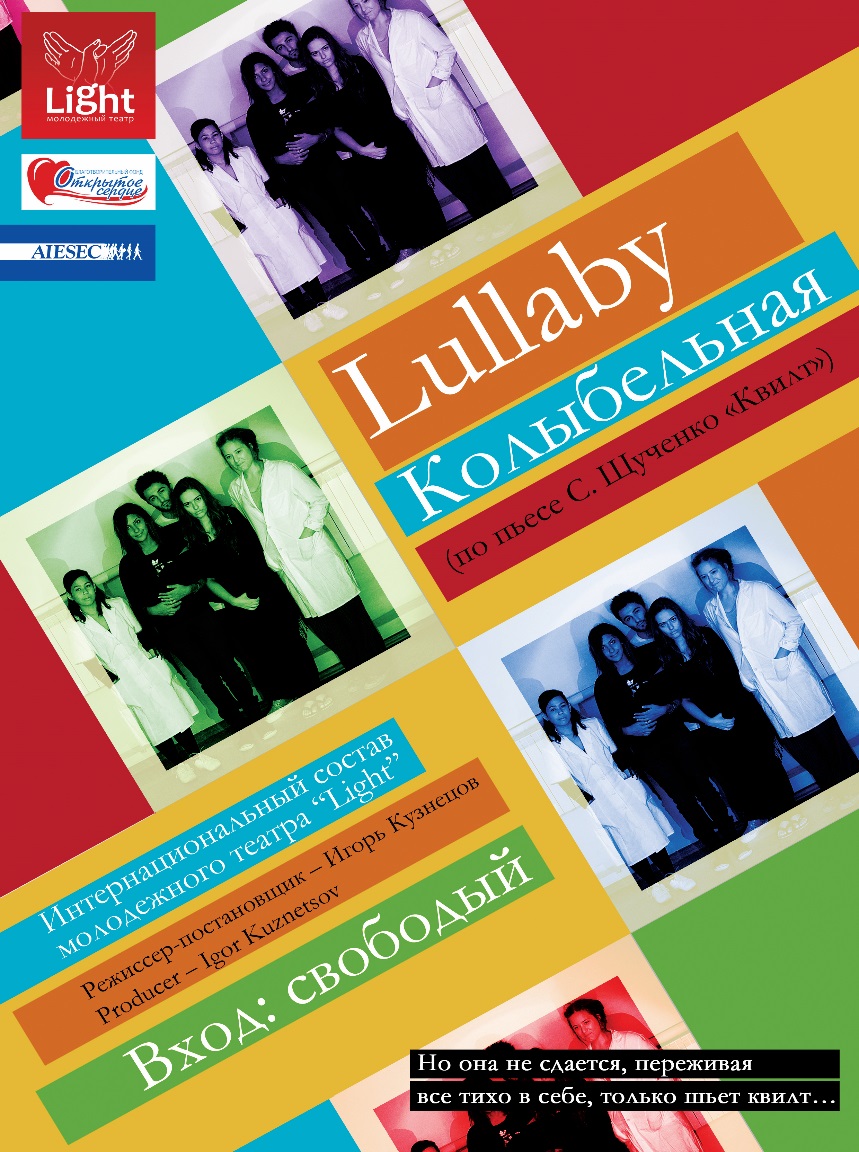 Энергия театра

Задачи:

 внедрение новой технологии работы с молодежью в области охраны здоровья;

 создание молодежных театральных команд;

 проведения образовательных мероприятий по технологии «равный – равному».
Участие подростков и молодежи в профилактической работе
Основные принципы эффективной профилактической работы
Позитивный характер профилактических воздействий

Активные методы  - диспуты,  дискуссии, 
дебаты, конкурсы и др.

«Равный – равному»

Общение с уважением – не поучать, а совместно работать
Опережающий характер воздействия – формирование ценности здоровья с раннего детства

Разоблачение мифов, связанных  с курением и употреблением алкоголя

Формирование навыков анализа и критической оценки информации

Создание положительных жизненных  альтернатив злоупотреблению алкоголя и курению
Спасибо за внимание!
Наши телефоны: 337 – 49- 49; 333 – 44 – 52